THERMODYNAMICS
Gibbs Free Energy
Now it is time for some math!
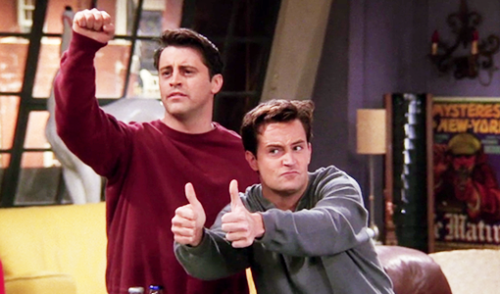 Yay!
Gibbs Free Energy
Gibbs free energy, G - the maximum amount of work energy that can be released to the surroundings by a system for a constant temp and pressure system.

Gibbs free energy is often called the chemical potential because it is similar to the storing of energy in a mechanical system.
Gibbs Free Energy
It can be shown that: 

 −TDSuniv = DHsys−TDSsys


This turns into…
Gibbs Free Energy
It can be shown that: 

 −TDSuniv = DHsys−TDSsys


This turns into…
Gibbs Free Energy
DGsys = DHsys−TDSsys 


Important Equation!!!
Gibbs Free Energy
−TDSuniv = DHsys−TDSsys

DGsys = DHsys−TDSsys 
 
Because DSuniv determines if a process is spontaneous, DG also determines spontaneity.
 DSuniv is positive when spontaneous, so DG is negative.
Gibbs Free Energy
A process will be spontaneous when DG is negative


Important fact that lets us do a lot of math!
Mental Math with Gibbs Free Energy
It is very common for them to ask you to predict if a reaction is spontaneous  based on just the algebraic sign on ∆H and ∆S

You need to use the Gibbs equation to see if ∆G ends up + or - 

DGsys = DHsys−TDSsys
Mental Math with Gibbs Free Energy
BEST COMBO!
Remember T is in Kelvin, always a positive number
Mental Math with Gibbs Free Energy
WORST COMBO!
Mental Math with Gibbs Free Energy
VARIABLE COMBO!
Mental Math with Gibbs Free Energy
VARIABLE COMBO!
Mental Math with Gibbs Free Energy
This always makes my brain feel scrambled… figure out what works for you. 
Flat out memorize it (best, fastest)
Write out the equation and +/- and walk through the mental math each time (what I do because I’m lazy, and I’m not taking timed tests like you are – ha!)
Find/make a mnemonic? (Tell me if you find a good one!)

YOU CANT LET YOUR BRAIN SHUT DOWN Don’t let it feel confused and shut off…just walk through it slowly…
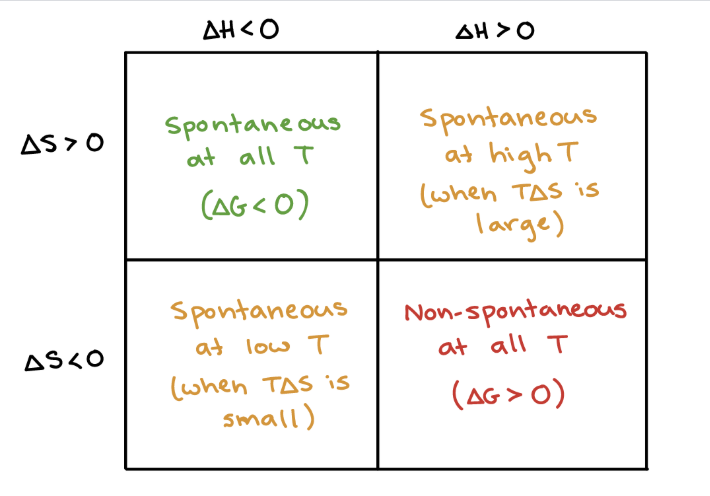 So many versions online, find one you like! If you find a good one, always share with me! 
Gibbs at Equilibrium
When DG = 0 the reaction is at equilibrium.
Gibbs at Equilibrium
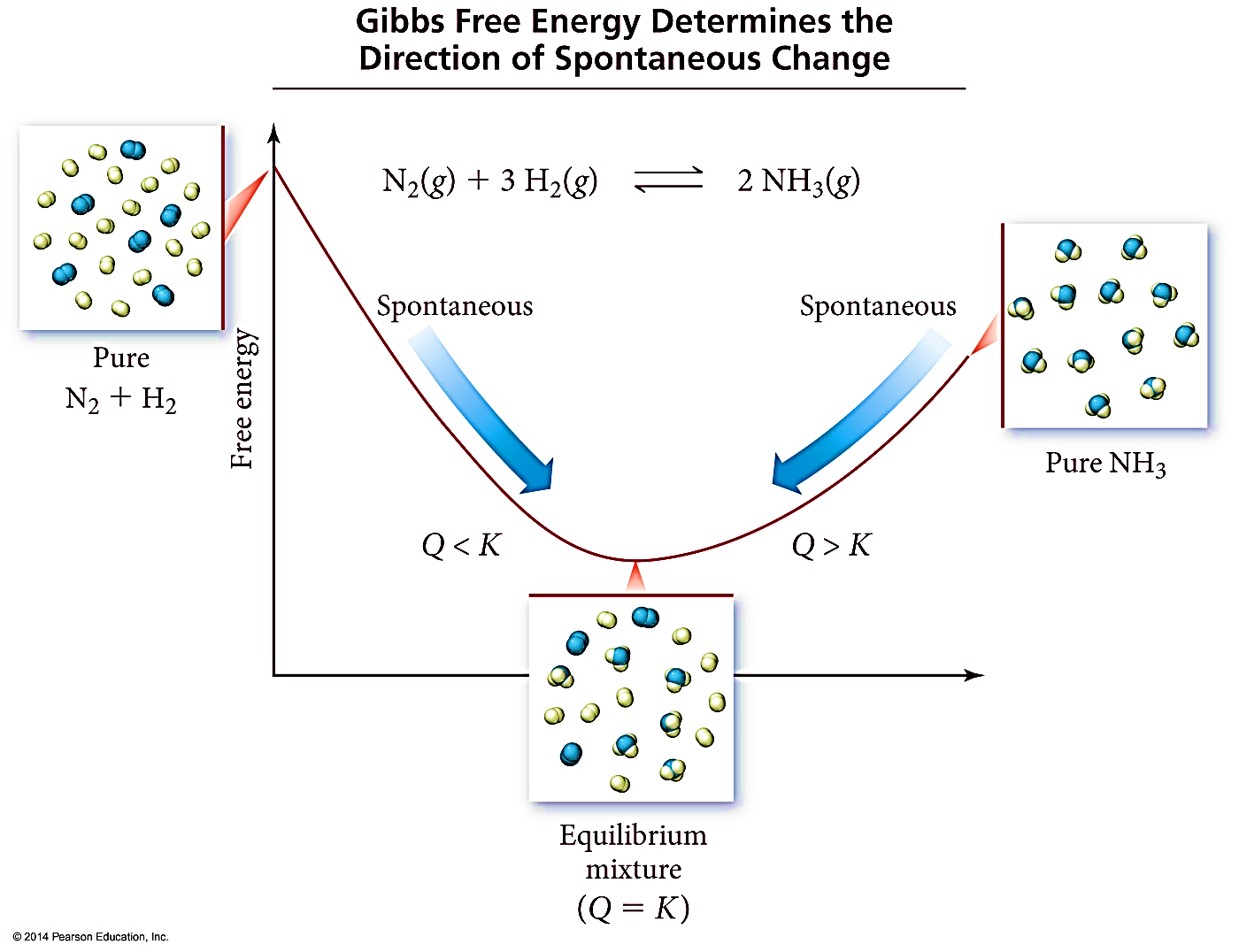 Calculating Free Energy
Method #1- Gibbs-Helmohotz Equation

G = H - TS



For reactions at a constant temperature
Calculating Free Energy
Method #2- A variation of Hess’s Law
Cdiamond(s)  +  O2(g)    CO2(g)		G0 = -397 kJ
Cgraphite(s)  +  O2(g)    CO2(g)	G0 = -394 kJ
Cdiamond(s)  +  O2(g)    CO2(g)		G0 = -397 kJ
CO2(g)  Cgraphite(s)  +  O2(g) 	      G0 = +394 kJ
Cdiamond(s)  Cgraphite(s)
G0 =
-3 kJ
Calculating Free Energy
Method #3- Standard Free Energy of Formations
Gf0 of an element in its standard state is zero
Free Energy and Pressure
Enthalpy, H, is not pressure dependent
Entropy, S – yes pressure dependent 
Depends on volume, so also depends on pressure
So Gibbs will change because S changes
Slarge volume > Ssmall volume
Slow pressure > Shigh pressure
Free Energy and Equilibrium
G = G° + RTLn(Q), 
Where G is at some non standard condition, and G0 is standard 1 atm, Q is some condition not at equilibrium

Remember – K = equilibrium, Q = not at equilibrium			 K = Q at equilibrium
Free Energy and Equilibrium
Equilibrium point occurs at the lowest value of free energy available to the reaction system
At equilibrium: G = 0 and Q = K
Free Energy and Equilibrium
G = G° + RTLn(Q)
So if at equilibrium G = 0 and K = Q …
0 = G° + RTLn(K)
Then rearrange…
G° = -RTLn(K)

where R=8.314J/molK
Reminder….
If you use the Hess’s Law style method for Gibbs problems, where you have to add together various rxns, you need to edit your Keq value when you add/multiply your equations! 
Multiplying an Equation – Raise K to that exponent
Double the Rxn = K2     Half the Rxn = K½ 
Adding Reactions at the End – Multiply K values
Koverall = K1 x K2 x K3, etc
Then you can do things like - G° = -RTLn(K)
Free Energy and Equilibrium
So if…
G° = -RTLn(K)
And if…
G = H - TS
Then…
Free Energy and Equilibrium
Rearrange to solve for ln(K)….
So…. ln(K)  1/T And that equation looks like y = mx + b ….
Free Energy and Equilibrium
You can find ∆H° and ∆S° by graphing!
Soooo many rearrangements…
There are so many ways to rearrange, substitute, and solve for various things when it comes to Thermodynamics. 
You HAVE to have decent algebra skills! 
My best advice if algebra is not your strong suit…
Practice over and over until it becomes “muscle memory” how to rearrange. 
Every time you have a question that requires a different equation rearrangement/substitution, write it down! Start making your own equation cheat sheet.
For the Rx: 2NO(g) + O2(g)  2NO2(g) Srxn= -146.5 J/molK
Calculate the standard molar entropy of O2(g). 
SNO(g) = 210.8 J/molK , SNO2(g) = 240.1 J/molK
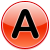 -175.8 J mol-1K-1
269.4  J mol-1K-1
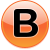 -205.1 J mol-1 K-1
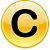 205.1  J mol-1 K-1
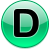 None of the above
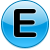 [Speaker Notes: D]
For the Rx: 2NO(g) + O2(g)  2NO2(g) Srxn= -146.5 J/molK
Calculate the standard molar entropy of O2(g). 
SNO(g) = 210.8 J/molK , SNO2(g) = 240.1 J/molK
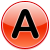 -175.8 J mol-1K-1
269.4  J mol-1K-1
(-146.5) = [ 2(240.1) ] – [ 2(210.8) + ∆S°O2 ]

∆S°O2  = 205.1 Jmol-1K-1
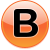 -205.1 J mol-1 K-1
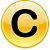 205.1  J mol-1 K-1
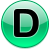 None of the above
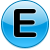 [Speaker Notes: D]
For the following Rx: N2(g) + H2(g)  NH3(g)
Calculate the standard Free Energy, G for the rxn at 25C. 
H= -264kJ/mol     S= -278 J/molK
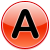 -82.5 KJ mol-1
-181  KJ mol-1
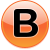 -6686 KJ mol-1
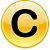 181  KJ mol-1
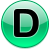 None of the above
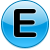 [Speaker Notes: B]
For the following Rx: N2(g) + H2(g)  NH3(g)
Calculate the standard Free Energy, G for the rxn at 25C. 
H= -264kJ/mol     S= -278 J/molK
∆G° = ∆H° - T∆S°  
∆G° = (-264) – 298(-0.278)
∆G° = -181 KJ mol-1
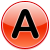 -82.5 KJ mol-1
-181  KJ mol-1
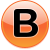 -6686 KJ mol-1
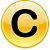 181  KJ mol-1
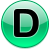 Careful about units matching! H and S usually don’t match! Convert before you use them!
None of the above
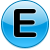 [Speaker Notes: B]
Calculate the Boiling Point of BCl3. 
BCl3(l)  BCl3(g). Given:
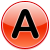 352 K
275 K
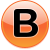 322 K
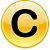 284 K
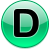 10 K
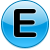 [Speaker Notes: B]
Calculate the Boiling Point of BCl3. 
BCl3(l)  BCl3(g). Given:
Phase change - at equilibrium! 
So ∆G = 0
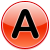 352 K
275 K
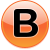 ∆G° = ∆H° - T∆S°  
0 = (-395 – -418) – T(0.290 – 0.209)
T = 284 K
322 K
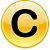 284 K
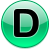 10 K
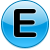 [Speaker Notes: B]
What is G for the following Rx @ 25.0C:
2 NH3(g)   N2(g) + 3 H2(g)     H= 92.4 kJ, S= 198 J/K
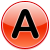 -58911.6 kJ
33.40 kJ
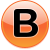 ∆G° = ∆H° - T∆S°  
∆G° = (92.4) – 298(0.198)
∆G° = 33.4 kJ
-497.64 kJ
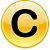 87.45 kJ
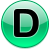 -4857.6 kJ
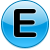 [Speaker Notes: B]
What is G for the following Rx @ 25.0C:
2 NH3(g)   N2(g) + 3 H2(g)     H= 92.4 kJ, S= 198 J/K
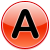 -58911.6 kJ
33.40 kJ
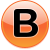 ∆G° = ∆H° - T∆S°  
∆G° = (92.4) – 298(0.198)
∆G° = 33.4 kJ
-497.64 kJ
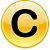 87.45 kJ
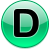 -4857.6 kJ
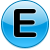 [Speaker Notes: B]
Under standard conditions (1 atm of NH3, N2 and H2) and at 298 K, what will be formed? (∆G° = 33.4 kJ)
2 NH3(g)   N2(g) + 3 H2(g)
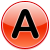 NH3
N2 and H2
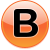 Equal amounts of all three gases
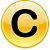 Need more information
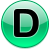 [Speaker Notes: A]
Under standard conditions (1 atm of NH3, N2 and H2) and at 298 K, what will be formed? (∆G° = 33.4 kJ)
2 NH3(g)   N2(g) + 3 H2(g)
∆G = + so not spontaneous in reverse direction, reactants will be produced not products
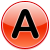 NH3
N2 and H2
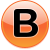 Equal amounts of all three gases
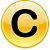 Need more information
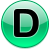 [Speaker Notes: A]
Calculate the equilibrium constant for this reaction at 298 K. 
2 NH3(g)   N2(g) + 3 H2(g) (∆G° = 33.4 kJ)
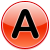 1.014
609048.5
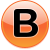 1.397 E-6
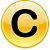 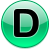 Need to know equilibrium [ ]’s to calculate Keq
[Speaker Notes: A]
Calculate the equilibrium constant for this reaction at 298 K. 
2 NH3(g)   N2(g) + 3 H2(g) (∆G° = 33.4 kJ)
∆G° = -RT ln(K)
33400= -(8.314)(298)ln(K)
-13.48 = ln(K)
ex = y    ln(y) = x      e-13.48 = K
				K = 1.397 x 10-6
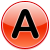 1.014
609048.5
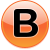 1.397 E-6
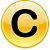 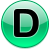 Need to know equilibrium [ ]’s to calculate Keq
[Speaker Notes: A]